排序问题算法复杂度下界
问题定义
排序问题：给定规模为n的数组L，对L元素排序
基本运算：数的比较


我们已经知道
快速排序：W(n)=O(n2)，A(n)=O(nlogn)
归并排序:W(n)=O(nlogn), A(n)=O(nlogn)
冒泡排序
相信大家都会
时间复杂度计算方法：置换、逆序、逆序序列
由于冒泡排序每次交换只消除一个逆序且比较次数不少于逆序数。

最坏情况：最大逆序数为倒序排序n(n-1)/2，因此W(n)=O(n2)。
平均情况：假设输入等可能，由于置换是对称的，因此平均逆序数为n(n-1)/4， A(n)=O(n2)
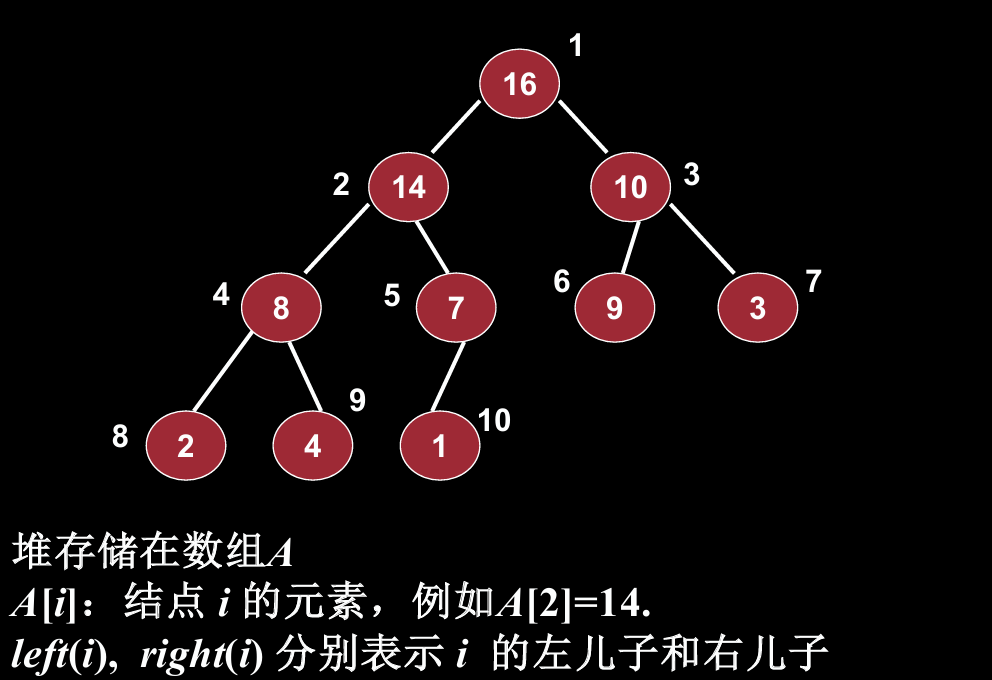 堆排序
堆的定义：设T 是一棵深度为d 的二叉树，
结点为L中的元素. 
(1) 所有内结点（可能一点除外）的度数为2 
(2) 所有树叶至多在相邻的两层 
(3) d-1 层的所有树叶在内结点的右边 
(4) d-1 层最右边的内结点可能度数为1（没有右儿子）
(5) 每个结点的元素不小于儿子的元素 
若只满足前(4)条，不满足第(5)条，称作堆结构
堆运算Heapify对一个节点的调整
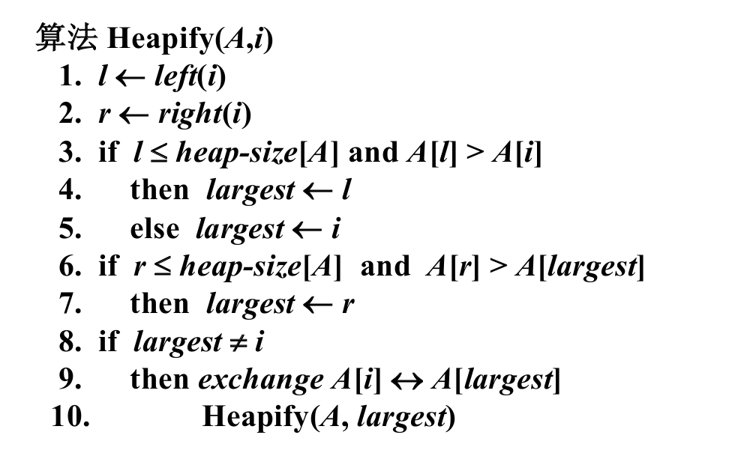 简单来说就是从上往下把元素与大的子节点交换，以维持堆的性质。
堆运算Heapify对一个节点的调整
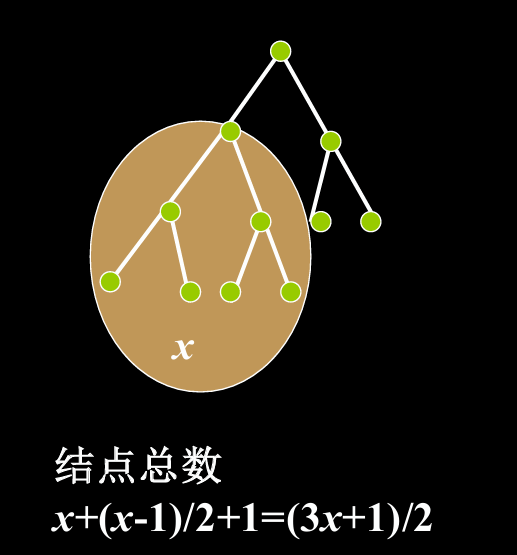 T(n) <= T(2n/3) + Q(1)
复杂度T(n) = Q(logn) 或者 T(h) = Q(h)
建堆复杂度
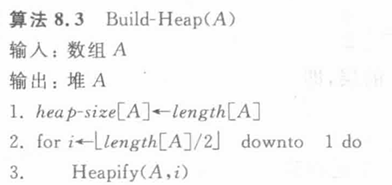 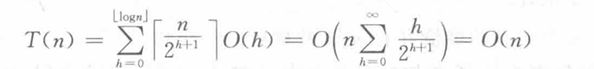 建堆复杂度
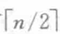 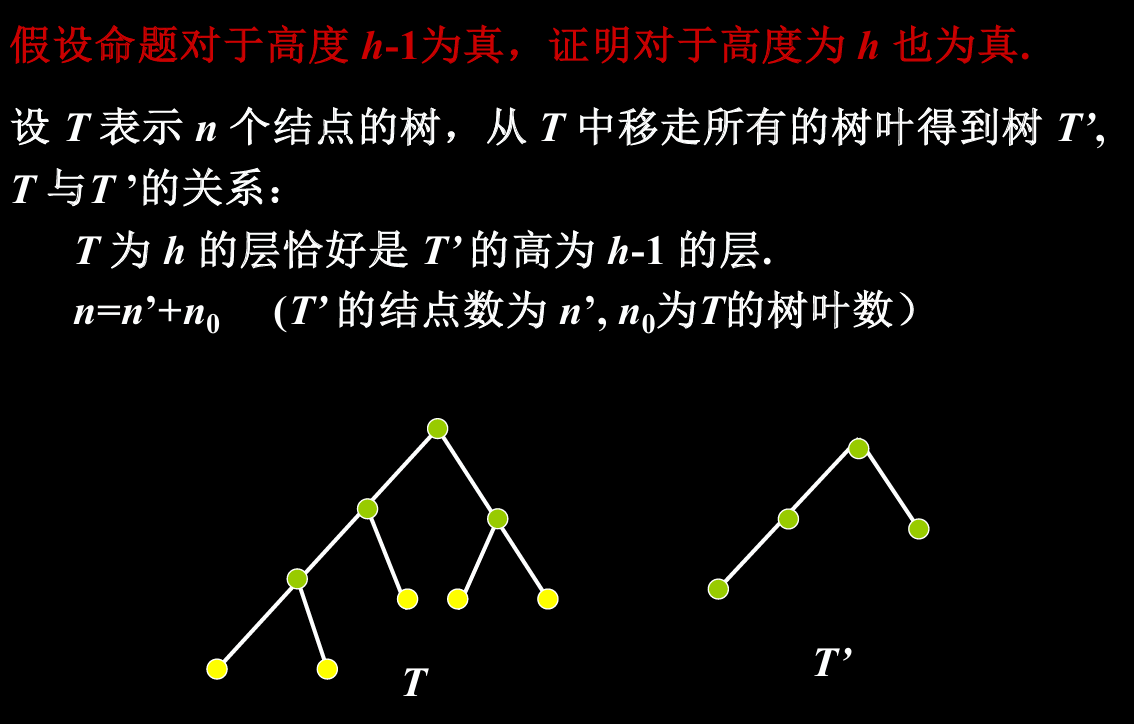 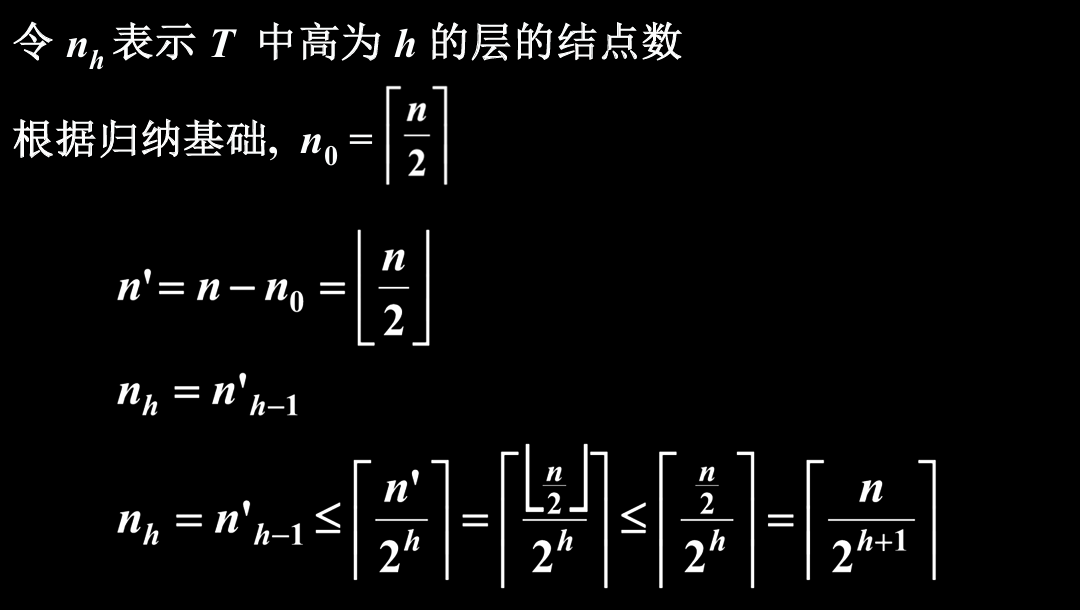 排序问题决策树
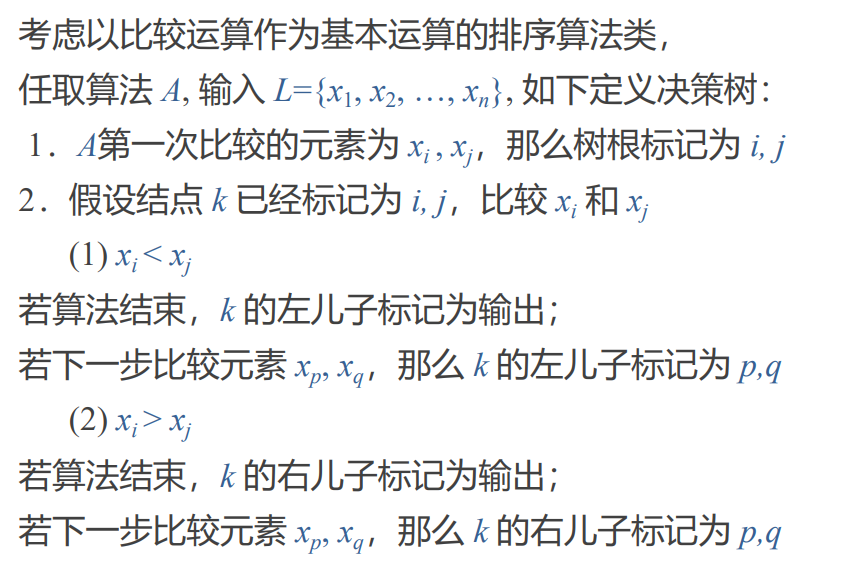 排序问题决策树
此时：
任意输入都对应了决策树树中从树根到树叶的一条路径 
算法最坏情况下的比较次数：树深
删除非二叉的内结点，得到二叉树叫做B-树
B-树深度不超过决策树深度，B-树有n!片树叶（因为所有置换有n！种）
例：冒泡排序的决策树
排序问题决策树
排序问题决策树
平均情况：
epl(T)：假设所有的输入等概分布，令epl(T) 表示B 树中从 根到树叶的所有路径长度之和, epl(T)/n! 的最小值对应平均 情况复杂性的下界. 
因此我们需要分析具有最小epl(T)的树。
我们可以求出以下结论：
在具有t 片树叶的所有B-树中,树叶分布在两个相邻层上的树的epl值最小。
也就是叶节点只在第d层与第d-1层
[Speaker Notes: 证明是反证：设树T 的深度为d，假设树叶x 在第k 层，k<d–1. 取d-1层 的某个结点y，y 有两个儿子是第d 层的树叶.将y 的两个儿 子作为x 的儿子得到树T’. 
epl(T) - epl(T’) = (2d+k) -[(d-1)+2(k+1)] = 2d+k- d+1-2k -2 = d-k-1> 0(d > k+1 )]
排序问题决策树
重要结果